Project on  entrepreneurship
DEVELOPment of RICE INDUSTRY
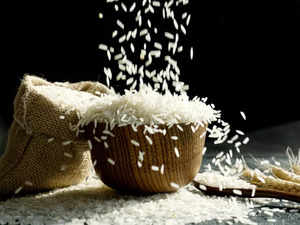 PROJECTED BY-
Pritam Ghosh 
B.VOC (Food processing  6th sem)
Roll-2218 
DEPARTMENT OF NUTRITION
MUGBERIA GANGADHAR MAHAVIDYALAYA
GUIDED BY-
Dr. Apurba Giri ( Head of  assistant professor)
Ayan  Mondal (Assistant  professor)
MUGBERIA GANGADHAR MAHAVIDYALAYA
.
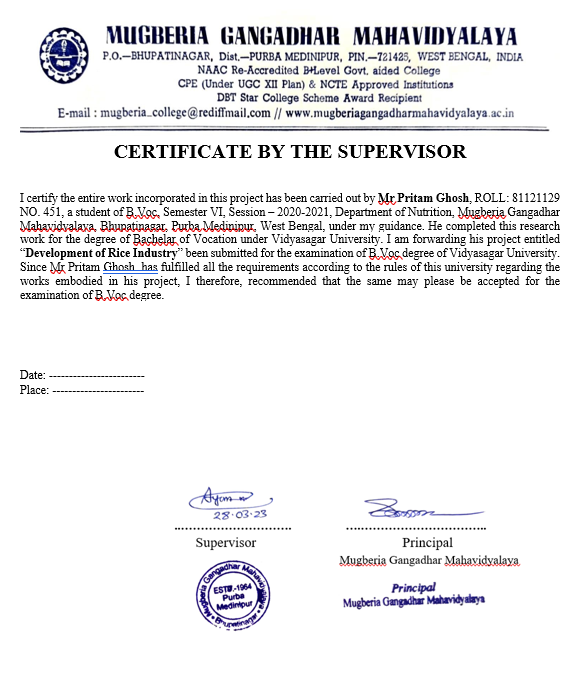 CONTENTS 
Why i open a rice industry 
Machinery name,cost
Manufacturing process
Packaging 
Production and making cost
Investment, profit, Manpower 
Select industry land location 
Licences 
Targeted customers 
Market Strategies
WHY I OPEN A RICE INDUSTRY
1.Production2.Demand3.Customer attraction 4. Profit 5. Location 6. Electricity supply
MACHINE NAME AND COST
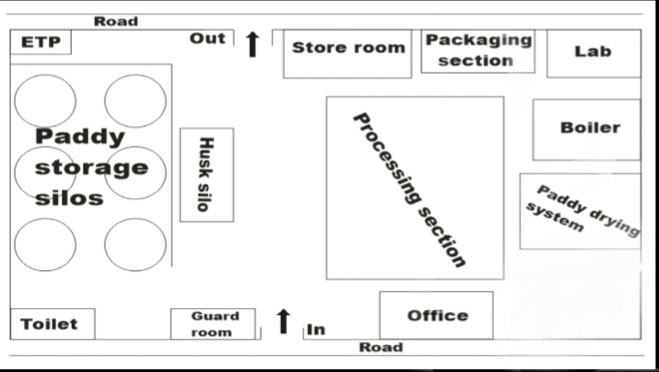 MANUFACTURING PROCESS OF PADDY
PACKAGING
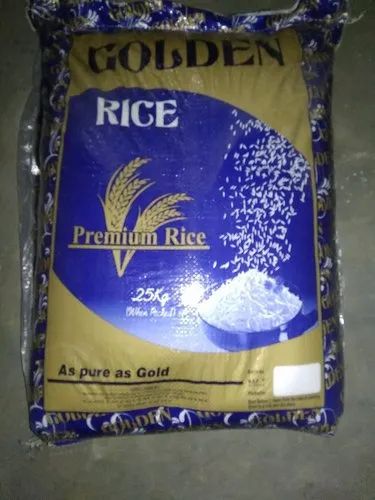 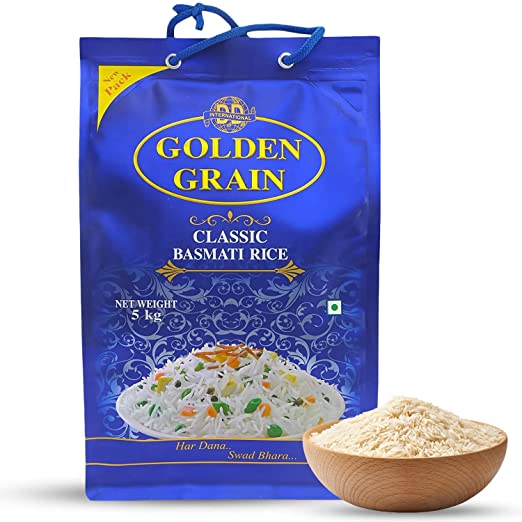 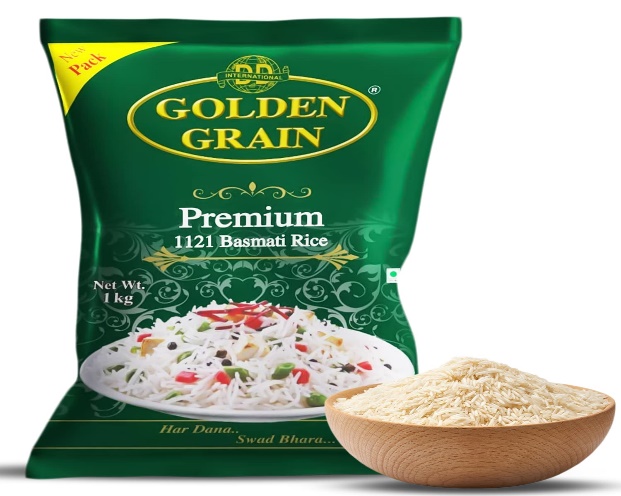 1Kg GOLDEN RICE = 90
26KG GOLDEN RICE = 2200
5KG GOLDEN RICE = 450
Production per day -
20matric tone(200 kuintal)
Making cost
INVESTMENT 
CAPITAL :- 2crore

PROFIT –      
 Depends also  production , 
Product  quality, 
Buisness model
  Manpower-
 processing section- 3,boiler- 1, marketing-3,  lab- 1, packaging-1,
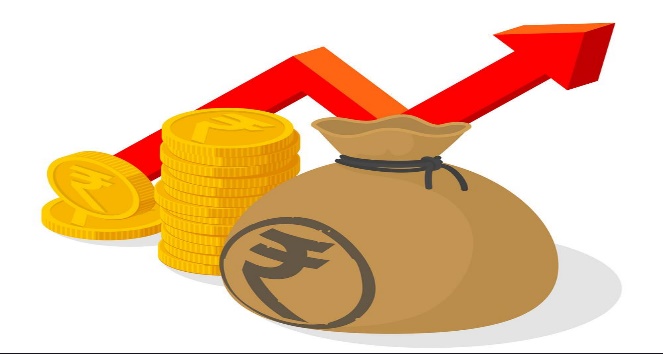 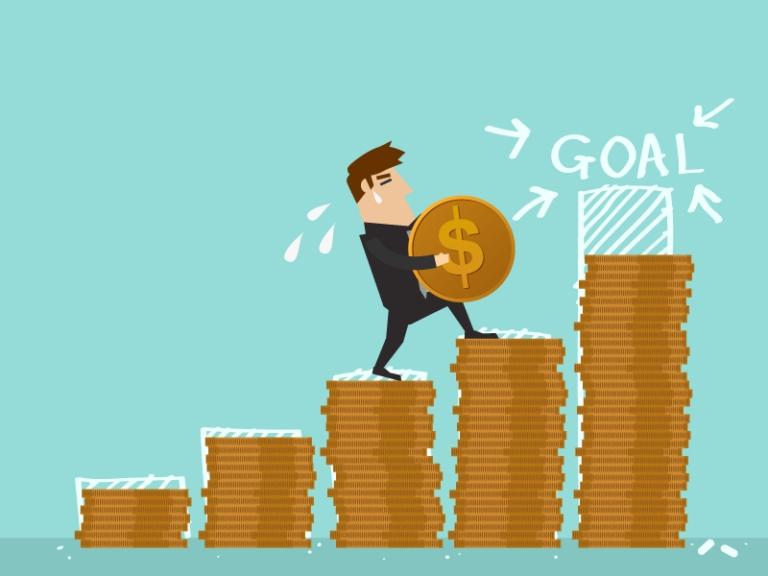 SELECTION OF PLANT LAND LOCATION
Establishing a workable rice industry seeks a minimum 40,000- 43,200SQ FT. The layout of the same should be tweaked in accordance with the equipment to be used in the process to maximize efficacy. If possible, select the location that comes in close proximity to the marketing distribution areas. This way, it will become easier to reduce the overall transportation cost.
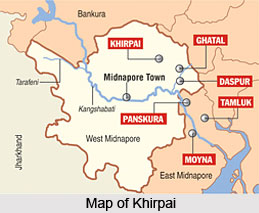 LICENcES
Factory licences
FSSI Certificate
Firm registration
PFA and ESIC  Registration
GST registration
No objection certificate from pollution department
TARGETED CUSTOMERS
Retailers
Online 
Super market /sopping hole
Hotel / restaurant 
Paddy mill
Others
MARKET STRATEGY
SPECIAL DISCOUNT %
DIRECT MARKETING
ADVERTISING 
PUBLICITY